⑧里親・ファミリーホーム支援
[Speaker Notes: ・「改訂児童養護施設の研修体系ー人材育成のための指針ー」（平成２９年３月）
⑧里親・ファミリーホーム支援]
本領域で獲得するスキル
獲得するスキル
①社会的養護のなかみと社会的養護の方向性を理解する
②施設に求められる家庭的養護について考える
③家庭養護と里親制度について理解し、家庭養護で得られる
　子どもの育ちについて学ぶ
④里親と施設のパートナーシップについて学び、考える
[Speaker Notes: 本領域で獲得するスキルは
①社会的養護のなかみと社会的養護の方向性を理解する。
②施設に求められる家庭的養護について考える。
③家庭養護と里親制度について理解し、家庭養護で得られる子どもの育ちについて学ぶ
④里親と施設のパートナーシップについて学び、考える。
・里親制度について学び、現状と課題について考えます。]
社会的養護・社会的養育のかたち
より家庭に近い環境での養育
（参考）資料集社会的養育の推進に向けて（令和2年10月）　12項
[Speaker Notes: ・社会的養護、社会的養育、家庭養護、家庭養育、家庭的養護、家庭的養育の現場では養護や養育といった言葉が混在しています。
・「養護」は養育し保護するという意味があります。
・このスライドでは、社会的に行政や機関が関わり養護する、と言った意味合いと、現場で実際に子どもたちを養育するといった意味合いで使い分けをさせていただきます。
・児童福祉法第３条の２で定められている社会的養護・社会的養育の形です。
①国及び地方公共団体は、児童が家庭において心身ともに健やかに養育されるよう、児童の保護者を支援しなければなりません。
ただし、児童及び保護者の心身の状況、これらの者の置かれている環境その他の状況を勘案し、児童を家庭において養育することが困難であり又は適当でない場合にあっては②児童が家庭における養育環境と同様の養育環境において継続的に養育します。児童を家庭及び当該養育環境において養育することが適当でない場合にあっては③児童ができる限り良好な家庭的環境において養育します。
・より家庭に近い環境での養育が進められてきています。
・国の指針では概ね7年以内に3歳未満の乳児は75％、概ね10年以内に学齢期の児童は50％の里親委託が目標とされており、各都道府県、政令指定都市でそれぞれの計画が作成されています。]
社会的養護・社会的養育のかたち
（参考）資料集社会的養育の推進に向けて（令和2年10月）　12項
[Speaker Notes: ・厚生労働省は里親等には「家庭養護（育）を用い、施設において家庭的な養育環境を目指す小規模化の取り組みには「家庭的養護（育）」を用います
ここも混在しがちな部分ですが、前のスライドでご説明した社会的養護、社会的養育とは違った言葉であることを留意してください。
・家庭養護を説明します
・里親は個人で運営します。ご夫婦に限らず、単身世帯で登録される方や同性カップルの方も登録すること等認められています。
・子どもは4名まで預かることができ、実子がいる方は同居されている実子と里子と合わせて6名までです。
・措置費は（費用）は毎年改定されますが、令和2年度については家庭養護も家庭的養護も養育する方への費用と児童に関する一般生活費があります。一般生活費は家庭養護でも家庭的養護でも同じ金額です。
・里親には「里親手当」が支給され、里親手当は児童1人預かると9万円です。以前2人目以降は半額でしたが現在は増額され、2人目以降も同額（9万円）となっています。
・収入（里親手当と一般生活費）から支出を引いた残りは雑所得として税務署への申告が必要です。

・小規模住居型児童養育事業（ファミリーホーム）
ファミリーホームは第2種社会福祉事業の運営です。
この後のスライドで詳しく触れます。

・家庭的養護を説明します。
地域小規模児童養護施設は本体とは別に定員を設けることになり、分園型小規模グループケアは本体事業に組み込まれることになるなどの違いがあります。職員の配置などに影響が出る場合があります。
・このように家庭養護は私的な空間で公的な養育を行ないます。
・家庭的養護はこれからの施設運営のベースとなるものです。
・ただ、目の前のその子への思いは形態で区別されるものではなく、家庭養育も家庭的養育もその子のニーズに合わせてその子が選択できるものであることが重要です。]
施設に求められる家庭的養護
個別の関わりが増え、関係性が構築されることで、子どもの愛着形成や感情表出などが促されること

子どもの自由な時間、静かな時間やプライバシーが守られるなど個別の生活環境が確保されること

料理や買い物などを含め、日常生活の全般において経験・体験を積む機会が増加すること

子ども同士、子どもと職員の距離が密接になることで、課題の大きい子どもがユニットに入った際の影響が大きくなることがある

職員の孤立や職員の課題の抱え込みを防ぐシステムが重要

地域の特性に応じた方法での人材育成に関する取り組みが必要
[Speaker Notes: ・施設に求められる家庭的養護です。
・個別の関わりが増え、関係性が構築されることで、子どもの愛着形成や感情表出などが促されます。
・子どもの自由な時間、静かな時間やプライバシーが守られるなど個別の生活環境が確保されます。
・料理や買い物などを含め、日常生活の全般において経験・体験を積む機会が増加します。
・子ども同士、子どもと職員の距離が密接になることで、課題の大きい子どもがユニットに入った際の影響が大きくなることがあります。
・職員の孤立や職員の課題の抱え込みを防ぐシステムが重要です。
・地域の特性に応じた方法での人材育成に関する取り組みが必要です。
・「施設はかたちではなく、あたたかい布団で寝たり、あたたかい食事を摂ったり、あたたかい雰囲気であってほしいのです。」これはある施設で育った方がお話ししてくれたことです。
・やはり大切なのは職員（大人）と子どもの関係性なのだと考えます。
・また、目の前の子どもに向き合っていくことは、家庭的養育であれ、家庭養育であれ同じだと言えます。]
里親の種類
（参考）資料集社会的養育の推進に向けて（令和2年10月）　43項
[Speaker Notes: ・養育里親
養育里親は、「子どもを一定期間預かる」ことを前提にした里親です。この一定期間については、子どもと生みの親の事情によって、２〜３ヶ月で生みの親の元へ戻る場合もあれば、養育里親の家庭で長期で委託されることもあります。児童養護施設と同じように18歳になるまで委託されることもあります。委託の延長で20歳までの委託されることもあります。
施設と同じように、「教育費」や「医療費」については保証されています。また、里親には「里親手当」、児童には「一般生活費」といわれる食費や被服費にかけられる費用も支給されます。
・専門里親
専門里親とは、虐待を受けていたり、発達障害があったり医療面でのケアが必要な子どもに対して、専門の知識や理解を持って養育することができる里親のことを言います。そのため、基本的には登録後養育里親経験を経て専門里親になることになります。
まずは行政が指定する研修を受けた上で、すでに里親で３年以上養育の経験がある人、保育士や児童指導員、看護師などの子どもの養育に関して専門的な知識があると認められる人、上記に掲げる人と同等以上の能力を持っていると行政が判断した人など、養育里親に比べると専門的な知識と理解が必要です。
今後、専門里親の需要は増してくることが想定されています。

・養子縁組里親は後のスライドで詳しい説明を行います。

・親族里親とは、子どもの両親が亡くなったり病気で育てられない場合に、子どもの３親等の親族までがなることができる里親のことです。
親戚が育てる場合でもきちんと申請し研修を受ければ親族里親として登録が出来、行政から必要な援助を受けることが出来ます。

・他にも、自治体によっては、3日里親、週末里親、季節里親、フレンドホーム、ふるさと里親等、短期の家庭経験を目的としたの制度を設けて活用しているところもあります。]
里親の申し込みから登録まで
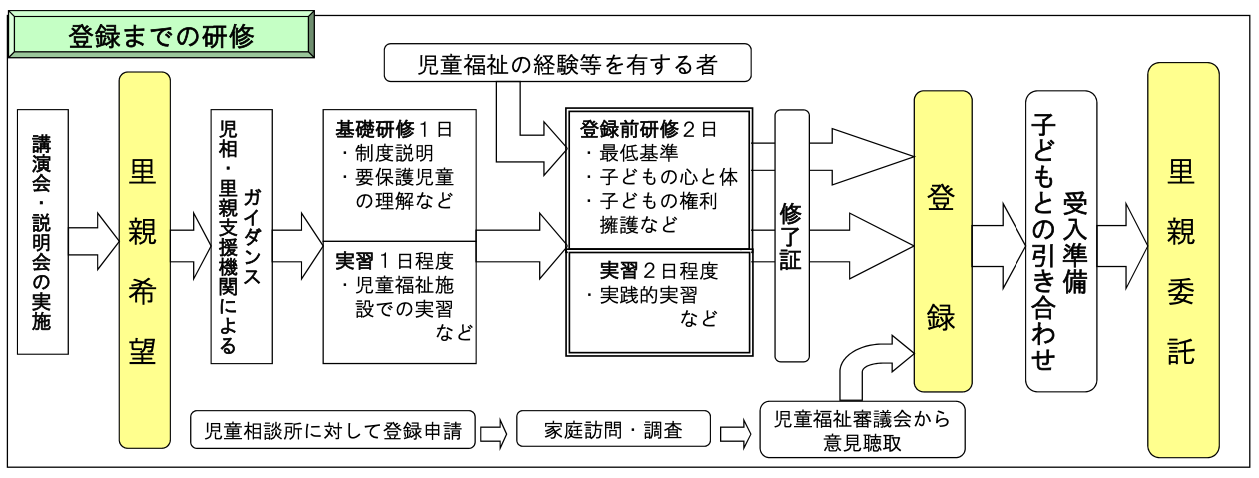 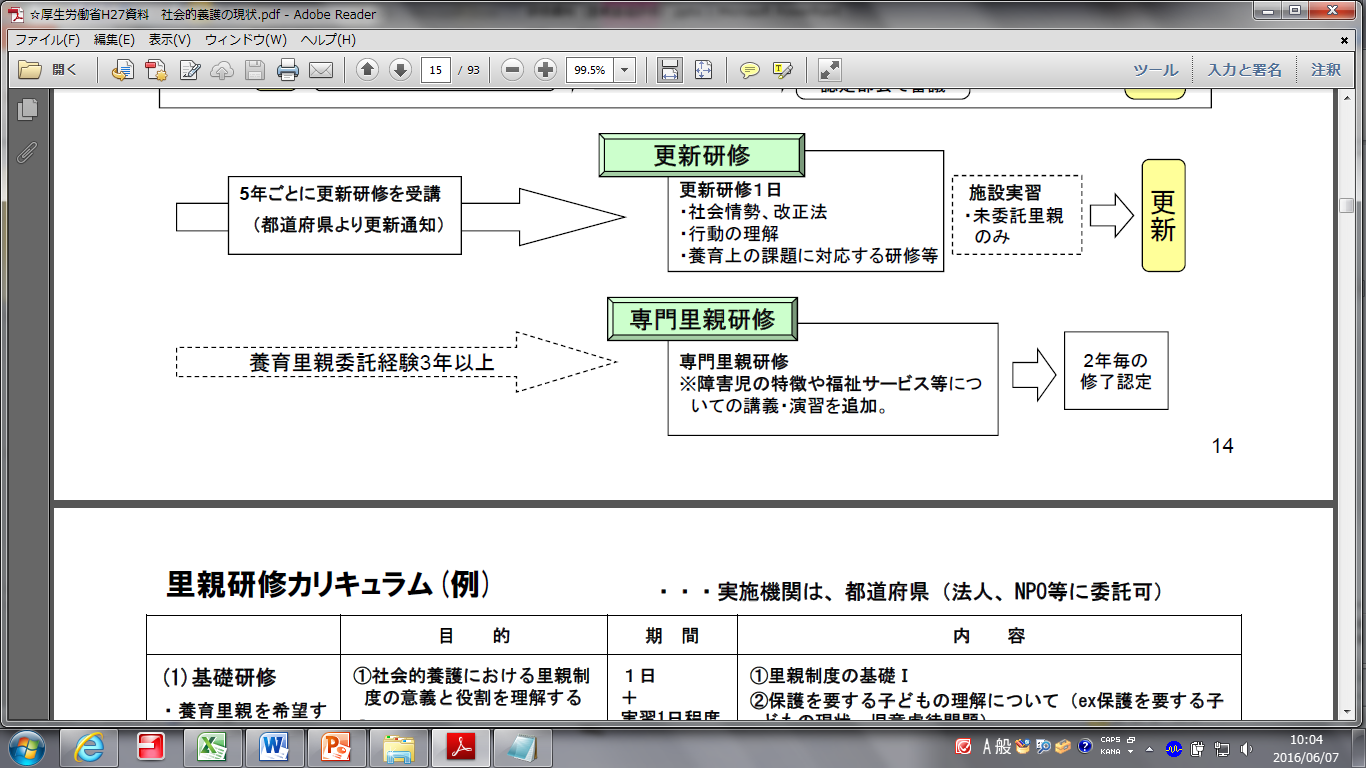 （引用）資料集社会的養育の推進に向けて（令和2年10月）　44項
[Speaker Notes: ・里親の申し込みから登録までです。こちらは基本的な内容であり、自治体によって内容に違いがあります。
・里親登録されるには、まず事前説明やガイダンスを受けます。そして基礎研修、登録前研修へと進みます。研修では講義形式だけではなく、グループワーク、施設での実習等実践から学ぶこともあります。また、養育里親向けの研修と養子縁組里親向けの研修を分けて行なう自治体もあります。そのような研修を修了し、各自治体の児童福祉審議会で承認を得られれば登録となり、委託を待ちます。
・養育里親は5年ごとの更新研修があり、専門里親は2年ごとの更新研修があります。]
里親とファミリーホームの役割
里親は、児童福祉法第6条の2に基づき、養保護児童を養育することを希望する者であって、都道府県知事が児童を委託する者として適当と認めるものをいう

ファミリーホームは、児童福祉法第6条の3第8項の規定に基づき、要保護児童の養育に関し相当の経験を有する者の住居において養育を行う者をいう

里親及びファミリーホームが行う養育は、委託児童の自主性を尊重し、基本的生活習慣を確立するとともに豊かな人間性及び社会性を養い、かつ、将来自立した生活を営むために必要な知識及び経験を得ることができるように行わなければならない
（参考）里親及びファミリーホーム養育指針
[Speaker Notes: ・里親とファミリーホームの役割です。
（ひとつずつ読み上げる）
・里親は、児童福祉法第6条の2に基づき、養保護児童を養育することを希望する者であって、都道府県知事が児童を委託する者として適当と認めるものをいいます。
・ファミリーホームは、児童福祉法第6条の3第8項の規定に基づき、要保護児童の養育に関し相当の経験を有する者の住居において養育を行う者をいいます。
・里親及びファミリーホームが行う養育は、委託児童の自主性を尊重し、基本的生活習慣を確立するとともに豊かな人間性及び社会性を養い、かつ、将来自立した生活を営むために必要な知識及び経験を得ることができるように行わなければならないと定められています。
・このように児童福祉法に基づいた養育が行われます。つまり、里親制度は養育者いわゆる大人主体の制度ではなく、子どもの制度であることを理解しましょう。]
ファミリーホーム（小規模住居型児童養育事業）
ファミリーホームの養育者・補助者の要件

①　養育里親として２年以上同時に２人以上の委託児童の養育の経験を有する者

②　養育里親として５年以上登録し、かつ、通算して５人以上の委託児童の養育の経験を有する者

③　児童養護施設等において児童の養育に３年以上従事した者

④　①~③までに準ずる者として、都道府県知事が適当と認めた者

⑤　養育里親の要件④に該当しない者
（参考）小規模住居型児童養育事業（ファミリーホーム）の運営について
[Speaker Notes: ・ここで少しファミリーホームについて触れます。
・ファミリーホーム（小規模住居型児童養育事業）は養育経験の豊富な、基本的には養育里親登録をされている方が事業所として運営する制度となります。
・個人で運営することも可能ですが、法人が運営することも可能です。法人が運営することのメリットとしては、その法人の職員としてファミリーホームを担当として担うことができるため、社会保障制度や労働基準法にも守られることになります。
・ファミリーホームは経験の豊富なより綿密なケアが可能な、より養育に専従できる里親家庭という認識です。
・養育方法やお金の取扱いなど県の監査を受けることになり、整備する書類等もあります。
・実子に関係なく、5人又は6名までの子どもを養育します。
・主な養育者は、里親型であればご夫婦及び1人以上の補助者となります。
・その他ご夫婦でなくとも、委託児童の養育にふさわしい環境が確保される場合には専任の養育者１人と補助者を2人以上置くことができます。
・費用は措置費であり、運営費用と受け入れ人数によって金額が変わります。

（要件補足）
・ファミリーホームの養育者・補助者の要件は
・養育者は、養育者２人（夫婦であること）及び１人以上の補助者または養育者１人及び２人以上の補助者で、養育者の住居において養育するとなっています。
・養育者はここにあるように
①　養育里親として２年以上同時に２人以上の委託児童の養育の経験を有する者
②　養育里親として５年以上登録し、かつ、通算して５人以上の委託児童の養育の経験を有する者
③　児童養護施設等において児童の養育に３年以上従事した者
④　①~③までに準ずる者として、都道府県知事が適当と認めた者
そのいずれか及び
⑤　養育里親の要件④に該当しない者となっており、
要件④というのは、養育里親及び養子縁組里親の欠格事由に該当しない者ということです。
・補助者は⑤に該当する者とされています。
・このように養育里親に+α（プラスアルファ）条件付けされたものと理解できます。]
里親制度と養子縁組
（参考）普通養子縁組と特別養子縁組について
[Speaker Notes: ・里親制度と養子縁組制度はどちらも実子でない子どもを家庭へ迎え入れて養育するものであり、関係が深いものです。しかし制度上は別のものとなります。
・養子縁組制度は養子縁組により法律上の親子になります。
・里親制度は我が子とするのではなく、ある一定期間養育し、子どもは元の家庭に帰ります。ただ、実家庭の状況が変わらず、そのまま自立を迎えることもあります。
・養子縁組制度にかかわる主要な法律は「民法」で、里親制度にかかわる法律は「児童福祉法」です。
・養子縁組里親とは、養子縁組を前提として子どもを預かる里親のことをいい、預かった時点で　養子（養子縁組）を目的に養育していきます。
・養子縁組成立後は、養育里親のように「里親手当」や「一般生活分」等の食費や被服費などは支給されません。ただし、正式に養子縁組が成立するまでは里親制度の一部を受けることができます。
・例えば、医療面でいうと、行政がかかわる養子縁組委託までの監護期間は施設や養育里親と同じように受信券が発行され公費での医療受診ができます。養子縁組が成立した際には里親の扶養に入ることができるので、成立以降は一般家庭と同じような形となります。
また、民間あっせん団体から養子縁組成立を目指す場合、医療面でいうと子ども単独で国民健康保険に登録加入し、自治体ごとに定められている○乳などの制度を使用し医療についてのカバーができるようですが、手続きなど繁雑な面も多く手間取ることが予想されます。また、その団体の力量によって監護期間のサポート体制に差があることも事実としてあるようです。

・特別養子縁組と普通養子縁組の説明をします
特別養子縁組は
・家庭裁判所の決定により成立
・年齢：養親　原則25歳以上（夫婦一方が25歳以上であれば20歳以上で可）
 　　　   養子　原則15歳未満
・実父母との親族関係は終了する
・6か月以上の監護期間を考慮して縁組が成立する
・離縁：養子の利益のため、特に必要がある場合、養子、実親、検察官の請求により離縁はできる
・戸籍：実親の名前は記載されず、養子の続柄は「長男/長女」等と記載
普通養子縁組とは
・養親と養子の同意で成立
・年齢：養親は成年に達した者で養子は養親より年長でない者
・実父母との親族関係は終了しない
・監護期間の設定はない
・離縁：養親と養子の同意により離縁可
・戸籍：実親の名前が記載され、養子の続柄は「養子（養女）」等と記載]
里親及びファミリーホーム養育指針
家庭養護のあり方の基本

①　一貫かつ継続した特定の養育者の確保

②　特定の養育者との生活基盤の共有

③　同居する人たちとの生活の共有

④　生活の柔軟性

⑤　地域社会に存在
（参考）里親及びファミリーホーム養育指針
[Speaker Notes: ①同一の特定の養育者が継続的に存在すること
②特定の養育者が子どもと生活する場に生活基盤を持ち、生活の根拠を置いて、子どもと起居をともにすること
③生活の様々な局面や様々な時をともに過ごすこと、すなわち暮らしをつくっていく過程をともに体験すること
④一定一律の役割、当番、日課、規則ではなく、コミュニケーションに基づき、状況に応じて生活を柔軟に営むこと
⑤地域社会の中でごく普通の居住場所で生活すること]
里親委託ガイドライン
・児童福祉法の改正に伴い、「里親委託優先の原則」であったものが「里親委託の原則」に変更となる。

・里親委託ガイドラインに示された里親委託の考え方

①特定の大人との愛着関係の下で養育されることにより、自己の存在を受け入れられているという安心感の中で、自己肯定感を育むとともに、人との関係において不可欠な基本的信頼感を獲得することができる

②里親家庭において、適切な家庭生活を体験する中で、家族それぞれのライフサイクルにおけるありようを学び、将来、家庭生活を築く上でのモデルとすることが期待できる

③家庭生活の中で人との適切な関係の取り方を学んだり、身近な地域社会の中で、必要な社会性を養うとともに、豊かな生活経験を通じて生活技術を獲得することができる
（参考）里親委託ガイドライン
[Speaker Notes: ・社会的養護を必要とするすべての子どもが里親委託することで、これらの効果が期待されるわけではなく、本体施設での養育が適している子どももいます。
・『里親委託ガイドライン』の中でも、「すべての子どもは養子縁組里親を含む里親委託を原則として検討するが、次のような場合は当面、施設入所措置により子どものケアや保護者対応を行いながら、家庭養護への移行を検討する」としています。
・次のような場合とは
①情緒行動上の問題が大きいなど、家庭環境では養育が困難となる課題があり、施設での専門的ケアが望ましい場合
②保護者が里親委託に明確に反対し、里親委託が原則であることについて説明を尽くしてもなお、理解が得られない場合
③里親に対し、不当な要求を行うなど対応が難しい保護者である場合
④子どもと里親が不調になり、子どもの状態や不調に至った経過から、施設でのケアが必要と判断された場合
⑤きょうだい分離を防止できない場合や、養育先への委託が緊急を要している場合など、適当な「家庭における養育環境と同様の養育環境」が提供できない場合
と『里親委託ガイドライン』には書かれていますが、子どもたちは様々な状況にあり、児童福祉法や子どもの権利条約、里親ガイドラインなどその対象の子どもにとって一番の選択をとれるような体制づくりが何より大切です。]
里親が行う養育に関する最低基準
「里親は最低基準を遵守するとともに、最低基準を超えて、常にその行う養育の内容を向上させるように努めなけらばならない。」

「里親が行う養育は、委託児童の自主性を尊重し、基本的な生活習慣を確立するとともに、豊かな人間性及び社会性を養い、委託児童の自立を支援することを目的として行わなければならないこと。また、里親は養育を効果的に行うため、研修を受け、その資質向上を図るように努めなければならないこと。」

この他にも
「児童を平等に養育する原則」「虐待等の禁止」「必要な教育を受けさせる」「健康管理等」「衛生管理等」「給付金として受けた金銭管理」「自立支援計画書の遵守」「秘密保持」「記録の整備」「苦情等への対応」「都道府県知事への報告」「関係機関との連携」等が定められている。
（参考）里親が行う養育に関する最低基準：3条、4条他
[Speaker Notes: ・私たち施設にも児童福祉法上に最低基準が示されているように里親にも最低基準が示されています。（児童福祉法第45条の２）]
里親委託を推進する上での課題
①　登録里親確保の問題

②　実親の同意の問題

③　児童の問題の複雑化

④　実施体制、実施方針の問題
（参考）里親制度の現状と課題
[Speaker Notes: ①里親制度の社会的認知度が低く、新規委託可能な登録里親が少ない。里親の希望する条件（性別、年齢、養子縁組可能性等）と合わない。信頼関係の構築が難しく、児童相談所として信頼できる里親が限られる。里親の養育技術の向上。里子が万一のトラブルや事故に遭遇した時の里親としての責任が心配で、登録に至らない
②里親委託に対する実親の同意を得ることが難しい（施設入所であれば同意する）
③発達障害等、子どもの抱える問題等が複雑化しており、委託困難ケースが増えている
④児童福祉司が虐待対応業務に追われていることから、里親委託への業務に十分関われていない
他にも
・里親専任担当職員が配置されていないなど、里親を支援するための体制の整備が十分でない
・未委託里親の状況や里親委託を検討できる児童の情報など全児相での情報共有が必要
・里親選任担当職員が配置されていても児相内での里親担当職員の発言権が無く、あくまでケースワークの中心は担当児童福祉司であり、担当児童福祉司の里親制度理解に偏りがある為、委託増に至っていない自治体もある
・職員の意識の問題として、失敗をおそれると委託に消極的となり、無難な施設入所を選択する等

これから施設から里親へ措置変更される子どもは増えてくることと思います。
施設の里親支援専門相談員へ質問したり、里親交流会などで実際に里親とお会いする機会があれば進んで参加し、同じ子を養育する立場として身近に感じてください。]
まとめ
なぜ施設が里親やファミリーホームを支援するのか

　　親の養育　parental　care
　　　実親
　　　養子縁組（普通養子縁組、特別養子縁組）
　　　里親

　　家庭の養育力の低下
　　家庭基盤の脆弱　　　　　　　　　　　　　　　求められている地域からの支援
　　家庭のあり方の変容
（参考）資料集社会的養育の推進に向けて（令和2年10月）　67項
[Speaker Notes: ・現在施設養護から家庭的養護、家庭養護へと社会的養護の必要な子どもに対しての養育の場として、家庭に近い環境で養育できるよう形態の変容が進んできています。
・ユニット化、小規模化、分園化され、これからは施設での養育の場の“中身”が求められています。

・社会的養護が必要な子どもが暮らす場所として里親家庭の制度や必要性をここまでお伝えしてきたと思いますが、では里親家庭に行ったらそれで終わりかと言ったらそうではありません。
・“親“モデルを子どもたちの中で醸成するためには、一番は実家庭で暮らすことが当たり前ですがいいのではないかと考えます。
・それがかなわない子たちが現在施設で暮らしていたり、里親家庭で暮らしています。
・いわゆる“親“が子どもを育てる場としては「実親」「養子縁組」「里親（養育里親、専門里親、親族里親」がありますが、近年、核家族化が進み、共働きが増え、近所付き合い、親族付き合いが少なくなっているということは皆さんも知るところでしょう。
・もちろんそれが悪いことだということではありません。

・そのような世の中で、近所の力を借りる、祖父母のいい意味での目がある、など普段の生活の中で希薄になっていることは少なからず社会的養護にも関わるところです。
・実親家庭と同じように里親も家庭という単位で生活するうえでは同じような状況にあることは十分理解しておかなくてはなりません。
・里親家庭がいち家庭のみで抱え込みがちなのも事実としてあります。
・我々施設職員が日々取り組んでいる養育の質もですが、児童相談所と協働し、里親支援機関としての施設の体制作りを通しての里親家庭への養育支援、児童家庭支援センターを中心とした家庭への支援体制を整えていくことも急務なのだと感じています。

（まとめの一文として参考例）
・子どもの育つ場としての”家庭“という単位での生活は家庭像、親モデル、父親像母親像の醸成には普段の生活の中で経験できることは大きなメリットだと思います。
・様々な事情で実家庭で暮らすことのできない子どもたちにとって、より家庭に近い環境で育つことの大切さをまず考え、その子にとって必要な環境として里親養育の場も選択肢としてあるべきだと思いますし、様々な課題のある児童にとっては施設養育の場も一つの選択肢としてあるべき場所だと思っています。

・我々施設職員でも養育の場で悩むことがたくさんあるかと思いますが、里親家庭での養育には、中途養育など出生時の状況を知らない形での子育ての中での不安感、子どもの知る権利やライフストーリーワークなどいち家庭だけで解決しなくてはならないのでは、という重圧を背負っておられる方もいるかもしれません。
・我々施設の職員は、施設での養育の蓄積が里親やファミリーホームでの養育に使えるものがないか、そのままでなくても支援を行う中で参考になるような話がないか、など里親、ファミリーホームが・孤立化しないような関係づくりも必要であり、そのためには普段からの顔が見える関係性をどのように作っていくかがキーになると考えます。
・施設に配置されている里親支援専門相談員だけでなく、施設全体が一丸となって、里親家庭や里親支援機関など関わる人たちが一つのチームとなり、そこで暮らす子どもへの支援を社会的養護を担う我々は考えていかなくてはならないのではないでしょうか。]